Голодомор
32-33рр. XXст.
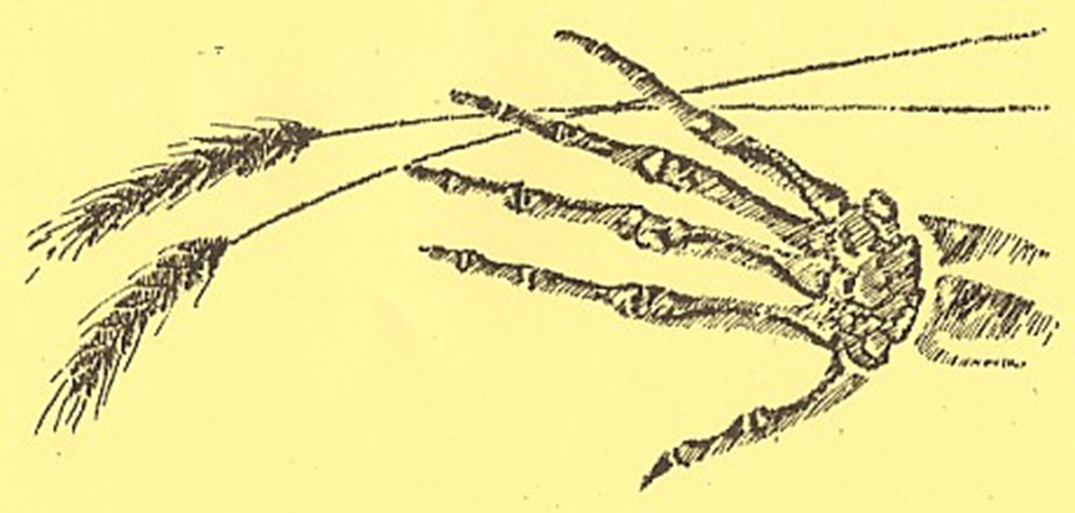 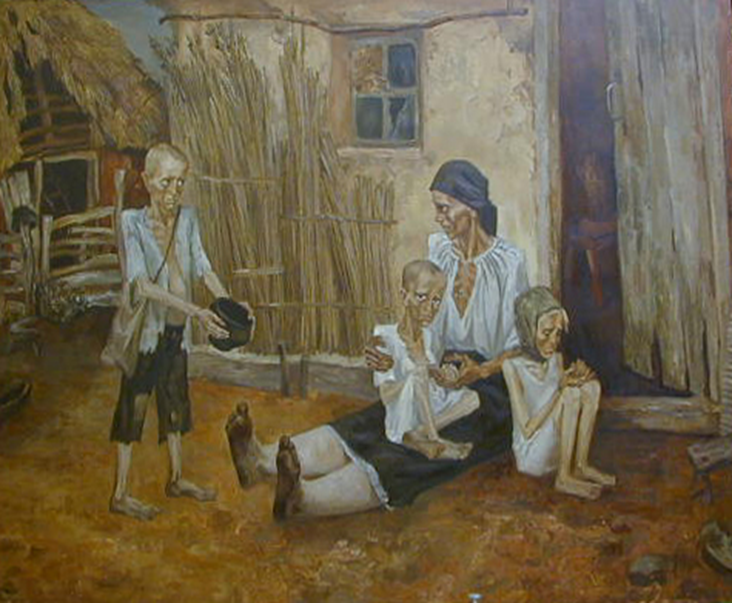 Голодомор – політика офіційної влади, спрямована на створення штучного голоду; соціально-господарське явище, що виявляється в позбавленні населення мінімуму необхідних продуктів харчування й призводить до його вимирання, згубної зміни демографічної та соціальної структури населення регіонів, а інколи й цілих країн.
Основні передумови і причини Голодомору.
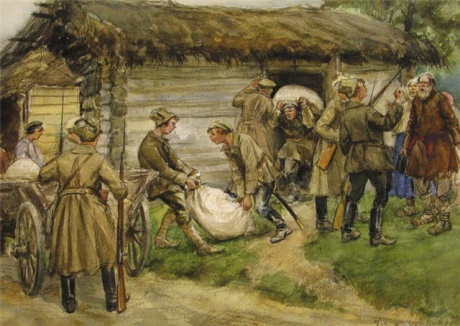 штучна організація сталінським керівництвом голоду для того, щоб зломити опір суцільній колективізації 
непосильні для селян плани хлібозаготівлі;
політика примусових, із застосуванням репресій, хлібозаготівель; 
Не бажання колгоспників працювати в громадському господарстві.
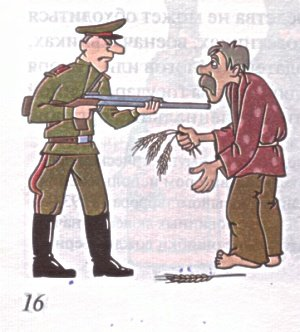 Політика комуністичного режиму
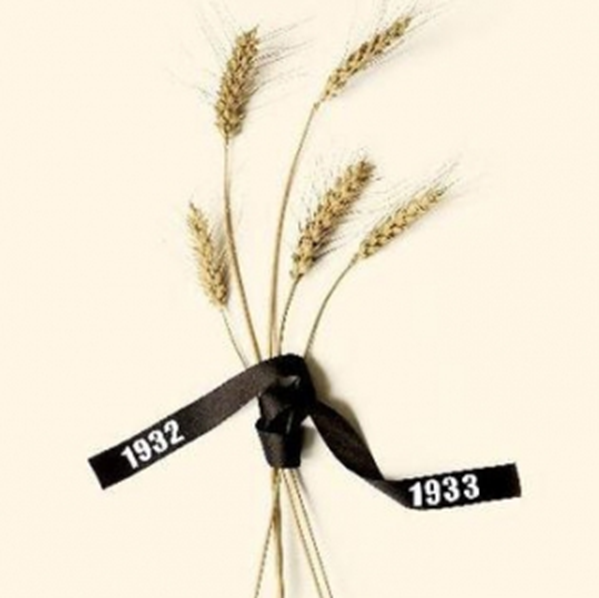 1932 р. - Україна не виконала план хлібозаготівель
«Чорна дошка» - до населених пунктів, які були занесені в цей список, припиняли постачання товарів, вилучали продовольчі і посівні фонди. Що прирікало людей на голодну смерть.
7 серпня 1932 р. - було прийнято «закон про п'ять колосків».
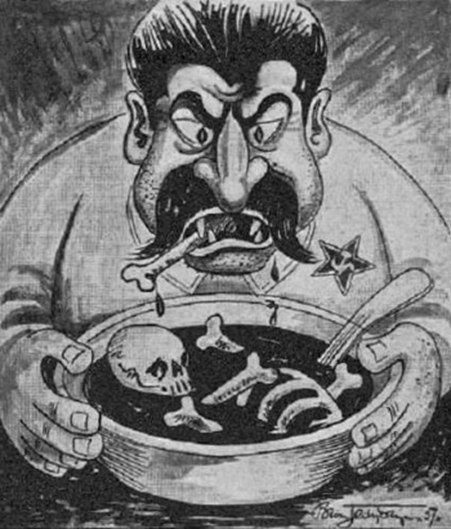 Регіони, які найбільше постраждали від голодомору
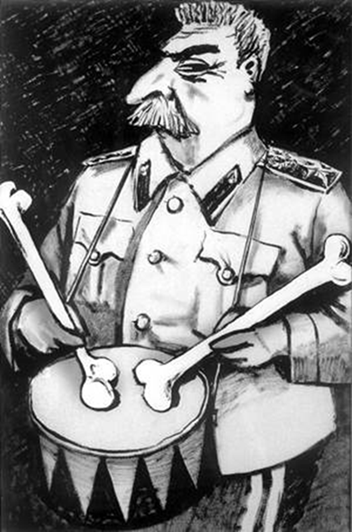 Наслідки Голодомору
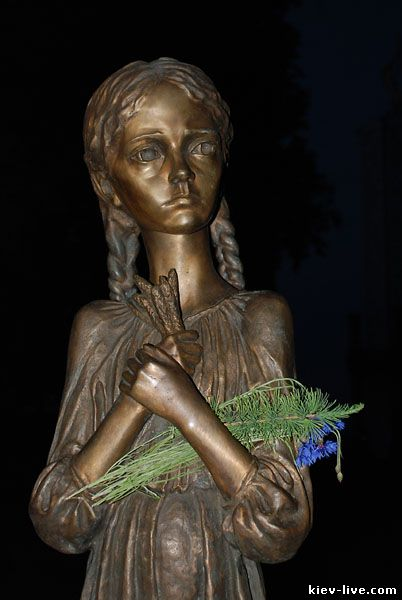 масові жертви; 
Завершення колективізації, утвердження колгоспної системи,                                розорення села;
придушення опору українського селянства;
масове переселення селян з Росії в Україну;
сталінським режимом було підірвано сили в обстоюванні споконвічних національних прав українського народу.
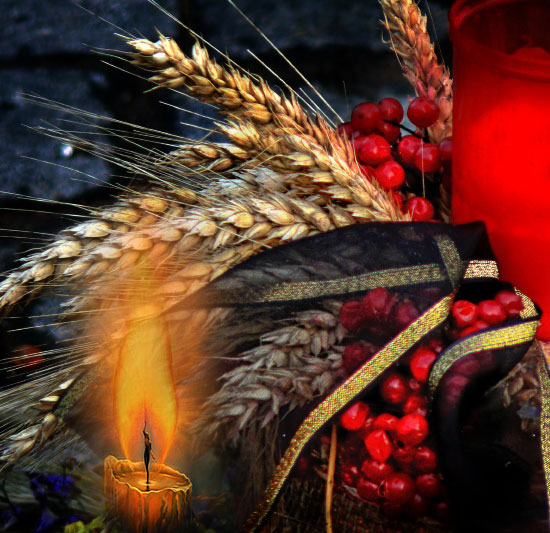 Дякую за увагу!
Готувала:
          Макаренко Галина